Set-based Thinking

Lecture Series


Dr. Derek A. Colley
Ph.D. M.Sc. Pg.Dip. B.Sc.(Hons.)


Lecture 1:  Introduction to Sets

Supplementary Slides

September 2021
Structure
What is a set?
Subsets and formal notation
Sets by example
The founding of set theory
More notation
The four main paradoxes:  Russell-Zermelo, Cantor, Skolem and Burali-Forti
Functions over sets
Set-based vs. iterative thinking
Dr. Derek Colley | Set-based Thinking Lecture Series | Lecture 1
What is a set?
A grouping of zero or more objects (elements) inside a common, named collection 
The objects can be similar or dissimilar, and do not need to have a common type
The objects do not need to have properties or distinguishing characteristics
Sets can contain other sets (the other sets are objects)
Sets are allowed to be empty
Sets are inherently unordered, but we can impose order upon them 
Sets have no lower or upper bounds; they may contain an infinite number of elements
The cardinality of a set simply means the number of items in the set 
We denote the cardinality of set S as |S|
Some sets are pre-defined, i.e. the set of natural numbers above 0 (integers), denoted N
Part of a set is called a subset
The empty set, ∅, contains no elements, has a cardinality of 0, and is a subset of every set
Sets are countable if their elements can have a one-to-one correspondence with a subset of N
Otherwise, the set is uncountable
The set N is ‘countably infinite’ – counter-intuitively, it is countable, but has no upper limit
A set with a single element is called a singleton set
Dr. Derek Colley | Set-based Thinking Lecture Series | Lecture 1
Subsets and Formal Notation
We usually denote S as a set
When talking about multiple sets, we can use R and S, or S and T, and so on 
There are various ways of representing a set
We will use two, interchangeably:  roster notation, expressed as S = {1, 2, 3 … 100} 
And set-builder notation, expressed as S = {x | x is an integer and 1 <= x <= 100}
Roster notation is good for sets containing disjoint or disconnected elements
Set-builder notation is good for sets whose elements can be described by one or more rules
Elements can have (or not) the property of membership of a set
If element x is a member of set S, then x ∈ S
If element x is not a member of set S, then x ∉ S
A subset is described as follows:
If every element of set R is in set S, but R is not equal to S, then R is a proper subset of S
If every element of set R is in set S, and R is equal to S, then R is an improper subset of S
If R is a subset of S then we write this: R ⊆ S (R is ‘contained’ or ‘included’ in S)
If R ⊆ S and S ⊆ R then R = S
The inverse of R ⊆ S is S ⊇ R
Alternative notation: R ⊊ S (R is a proper subset of S), also R ⊂ S, and the inverses ⊋ and ⊃
We will use ⊆ and ⊇ only
Dr. Derek Colley | Set-based Thinking Lecture Series | Lecture 1
Sets by example
Given the set FRUIT = {‘Apple’, ‘Banana’, ‘Strawberry’, ‘Grape’}:
‘Apple’ ∈ FRUIT
‘Orange’ ∉ FRUIT
The set of an element is not the same as the element
{‘Apple’} != ‘Apple’
Because {‘Apple’} contains two subsets: ∅ ⊆ {‘Apple’}, and {‘Apple’} ⊆ {‘Apple’}
Whereas ‘Apple’ is just an element:  ‘Apple’ ∈ {‘Apple’}
There are many subsets of FRUIT, e.g.
{‘Apple’, ‘Banana’} ⊆ FRUIT
{‘Banana’, ‘Grape’, ‘Apple’} ⊆ FRUIT
Remember, the ordering is irrelevant in a set:
{‘Apple’, ‘Grape’} = {‘Grape’, ‘Apple’} and both sets ⊆ FRUIT
Which means FRUIT = {‘Banana’, ‘Strawberry’, ‘Grape’, ‘Apple’}
Sets don’t have to be named: {‘Apple’} is a valid set
The cardinality of FRUIT is 4: or, |FRUIT| = 4 as it contains 4 elements
The cardinality of an unnamed set is notated as follows:  |{‘Apple’, ‘Grape’}| = 2
Sets may contain sets:  FRUIT = {‘Apple’, ‘Banana’, BERRIES} 
And BERRIES = {‘Strawberry’, ‘Blueberry’} 
Then BERRIES ∈ FRUIT (note how BERRIES is treated as an element, not a set)
Dr. Derek Colley | Set-based Thinking Lecture Series | Lecture 1
The founding of set theory
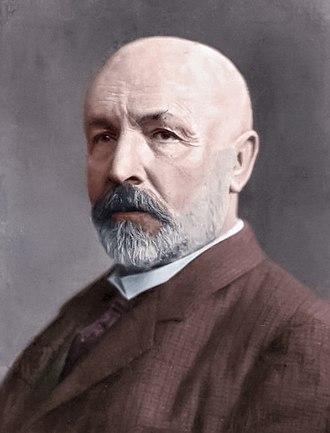 Georg Cantor (1845-1918) widely regarded as the creator of set theory
Seminal paper in set theory:
‘Ueber eine Eigenschaft des Inbegriffes aller reellen algebraischen Zahlen’(‘On a property of the collection of all real algebraic numbers’), 1874
Went on to prove the set of natural numbers (N) is countable 
Formulated the Continuum Hypothesis:
That there is no set of numbers with cardinality greater than that of the integers (Z) and less than that of the reals (R)
Divided the notion of ‘infinity’ into ‘transfinite’ numbers: degrees of infinities

Other notable contributors:
Bertrand Russell (1872-1970) developed Cantor’s ideas and proposed a number of paradoxes, encountered in naïve set theory and mostly avoided axiomatically
Gottlob Frege (1848-1925) was a contemporary of Cantor who worked mostly on mathematical logic, but contributed to axiomatic set theory (Kaye, 2015*)
Georg Cantor (colourised by unknown artist)

Wikipedia, n.d., ‘Georg Cantor’, available at https://www.Wikipedia.org/wiki/Georg_Cantor (Accessed 20/09/21).
* Kaye, R. (2015). ‘Axiomatic set theory’.  Available at: http://web.mat.bham.ac.uk/R.W.Kaye/logic/settheory.html (Accessed 20/09/21)
Dr. Derek Colley | Set-based Thinking Lecture Series | Lecture 1
More notation – I
There are more things we can do with sets, and we have notation to describe these:
Universe:  All elements, and all sets, under consideration:  a.k.a. domain of discourse
Universal set (U) – is a set containing all the elements of all other sets in our universe
i.e. given R = {1, 2, 3}, S = {4, 5, 6} then U = {1, 2, 3, 4, 5, 6}
Union/intersect – we can ‘union’ two sets together to form another set, denoted ∪
Not the same as the Universal set 
Given R and S as defined above, R ∪ S = {1, 2, 3, 4, 5, 6} 
If we had another set T = {7, 8, 9}, then U = {1, 2 … 9} but R ∪ S remains {1, 2, 3, 4, 5, 6}
Intersection:  Items present in both sets R and S (or R, S and T in our domain)
In R, S and T defined above, R ∩ S = ∅ since all sets are disjoint 
Given R = {1, 2, 3}, S = {3, 4, 5}, then R ∩ S = {3}
Complement of a set: All elements in our universe not in some set R 
E.g. if U = {1, 2, 3, 4, 5, 6}, R = {1, 2, 3} then R’ = {4, 5, 6}
Set difference:  Denoted R \ S, it is all members of R that are not in S
E.g. R = {1, 2, 3}, S = {3, 4, 5}, then R \ S = {1, 2}
Symmetric difference (disjunctive union): set of elements in R or S but not both (like XOR):
Given R = {1, 2, 3}, S = {3, 4, 5}, then R △ S = {1, 2, 4, 5}, alternatively R ⊕ S = {1, 2, 4, 5}
Power set 
The set of all subsets of R, denoted with P 
E.g. if R = {1, 2, 3} then P(R) = ({∅}, {∅ ,1}, {∅ ,1, 2}, {∅ ,1, 2, 3})
The cardinality of P(R) given x elements in R is given by 2x, e.g. if |R| = 4 then |P(R)| = 16 
Not a subset:  rarely used, but ⊈ denotes ‘not a subset of’, and the inverse applies.
Dr. Derek Colley | Set-based Thinking Lecture Series | Lecture 1
More notation – II
What else?

Supersets are the opposite of subsets, but we can express any superset expression as a subset expression
We use the symbol ⊇ i.e. R ⊇ S means R is a superset of S, equivalent to S ⊆ R (S contained in R)
 We can borrow some notation from first-order logic to write more complex expressions:
For each x in set R: ∀x ∈ R
For some x (alternatively, ‘there exists’) in set R: ∃x ∈ R
For exactly one x in set R: ∃!x ∈ R
Implies: →
Is equivalent to: ↔
If and only if:  iff.
| 	Such that… (do not confuse with | |, cardinality)

Some examples using set-builder notation:
S = (∀x ∈ R | x > 1 and x is an integer) where R = {2, 7, 11.2, 15.7, 19} results in S = {2, 7, 19}
If R ⊆ S and S ⊆ T, ∀x (x ∈ R  x ∈ S)
R = {1, 2, 3}; S = (x | ∃!x ∈ R, x > 2) results in S = {3}
R = (x | x is an integer and 1 <= x <= 3), ∀x ∈ R, x ∈ S and ∀x ∈ S, x ∈ R, therefore R ↔ S
R = S iff. ∃x ∈ S, x > 3 else R = ∅
Dr. Derek Colley | Set-based Thinking Lecture Series | Lecture 1
Paradoxes I
The most famous set theory paradox was postulated independently by Bertrand Russell and Ernst Zermelo, and called the Russell-Zermelo paradox
Key idea:  There exists a set R that contains all sets that are not members of themselves. 
If R did not contain itself, i.e. R is not in R (a proper subset) then R would have to be in R (would have to contain itself) for this to be true.
If R did contain itself, it would not represent all sets that do not contain themselves, since it would have at least one member (itself) that did contain itself, so this cannot be true.
Symbolically:  R = ( S | S ∉ S ), therefore R ∈ R ↔ R ∉ R 

Cantor’s paradox:  There is no ‘largest set’ of cardinalities:  the set of all sets in some universe is the power set of all sets.  
Since the cardinality of a power set is greater than the cardinality of all items in the set, this cardinality must be larger than itself. 
I.e. we know that the power set, P(R) of any R will always contain more elements than the elements of R, since |P(R)| = 2|R| , and so if there is a set U containing all possible cardinalities of all possible sets in a universe, its own cardinality would be greater (and not in the set U), therefore it cannot exist.
Dr. Derek Colley | Set-based Thinking Lecture Series | Lecture 1
Paradoxes II
Skolem’s paradox
Concerns ‘countability’:  recall that some sets are uncountable, i.e. P(N)
Skolem and Lowenheim stated that if there were an axiomatic system (set of rules), called M:
Then the Skolem-Lowenheim theory states that under this rule set, even if the rule set were infinite, there exists a formulation of those rules that is countably infinite i.e. no larger set exists.
But how can a countable axiomatic model that is countable describe or define sets that are uncountable?  Such as Cantor’s power set of the natural numbers, P(N)
Much opposition from Zermelo that this was even a valid paradox, but generally accepted as a ‘quirk’ of formal logic/set theory.


Borali-Forti’s paradox 
Imagine O is the set of all ordinal numbers (1st, 2nd, 3rd and so on)
Then every member/element of O is itself a set, implying all ordinals below it (i.e. 2nd implies 1st, 2nd) 
And so O itself is an ordinal number implying all ordinal numbers below its maximum (infinity)
And so O must be a member of itself i.e. O ∈ O 
But if O ∈ O , then O < O since O contains all elements less than itself i.e. O < O
But O = O, and both O < O and O = O cannot be true, hence the paradox.
Axiomatic set theory does not allow ‘unrestricted comprehension’ and so avoids this paradox.
Dr. Derek Colley | Set-based Thinking Lecture Series | Lecture 1
Functions
Sets are powerful because we can define functions over the elements of a set, and the functions are applied to every element of the set at once
Compare this against an iterative algorithm:
For each x in R:
x = x + 1;
The number of operations over R is the same as the cardinality of R i.e. |R| 
If we had an additional function in the loop, the number of operations would be 2|R|
For every function in the loop, the number of operations is |F||R| 
Whereas a set-based function is applied once across all x in R simultaneously:
i.e. ∀x ∈ R: (x = f(x))
And functions can be nested or merged such that simultaneous functions can be executed simultaneously:
i.e. f(x) = (f1x, f2x … fnx)
Note we are only discussing the theoretical or pure aspects and advantages here
The applications in computing, under the Von Neumann model, are limited as this model executes one instruction at a time with parallelism limited to the number of threads on the number of cores on the number of CPUs or vCPUs available; programming languages are linear in nature rather than parallel
The relational model gets closest to true set-based implementation but at the heart of all relational database query execution plans are iterative I/O processes
Dr. Derek Colley | Set-based Thinking Lecture Series | Lecture 1
Applications of set-based thinking
One of the most useful applications of set-based thinking is in computing
Sets of related objects are stored in a permutation of a set, called a tuple 
A set exists that contains many tuples
Each member of the tuple belongs to a domain of possible values 
Each class of tuple is named, and we call that class a column, or attribute
The tuple members are strictly ordered but the tuples themselves are unordered 
The collection of tuples is itself a set, which we can call a table, and a tuple can be thought of as a row
We can relate tuples in one set (table) to tuples in another set (table) through constraints 
Consequently we create what is called the relational model of data 
This relational model underpins many of the current data persistence technologies in use today
Set-based thinking also allows better problem solving, particularly in software development
If we can apply functions to a class of objects simultaneously, we can save the compute-time required to do it iteratively
Set-based approaches scale well – a single function across a million members of a set is more efficient than an iteration across a million members of a set
Dr. Derek Colley | Set-based Thinking Lecture Series | Lecture 1
This presentation is a set of supplementary slides to the accompanying video lecture.


Please check back soon for the next lecture in this series.


Contact:

dcolleysql@gmail.com 
https://www.derekcolley.co.uk
Dr. Derek Colley | Set-based Thinking Lecture Series | Lecture 1